DEVELOPING SURVEYS
MEGAN KROU, PhD
OFFICE OF INSTITUTIONAL RESEARCH
This Photo by Unknown Author is licensed under CC BY-NC-ND
DEVELOPING SURVEYS
Why: Reasons to Survey
Identify need for new/changed programs or services
Determine customer satisfaction with current programs/services
Identify areas where improvement can be made
Evaluate impact of changes made to programs/services
Obtain benchmark first, then re-survey after change
This Photo by Unknown Author is licensed under CC BY-SA-NC
How: Types of Surveys
Questionnaires
Online
Emailed, posted link, kiosk, QR code
Paper/pencil
Mailed, group administration, point of service
Interviews
Telephone, in-person, virtual
This Photo by Unknown Author is licensed under CC BY-SA-NC
Choosing a Survey Method
Online Questionnaires
Good for larger groups
Lower cost (sometimes)
Can customize survey and questions
Branching or routing
No data entry required
Quicker reporting of results (sometimes)
Often yield lower response rates
Paper and Pencil Surveys
Better for smaller groups
May be expensive
Printing and/or postage costs
Variety of distribution methods can be used
Mail
Group setting
Point of service
Better response rate than online (in most cases)
This Photo by Unknown Author is licensed under CC BY-SA
Interviews
Best for small groups
More personal; harder to ignore or deny request
Time/personnel intensive
Require training for interviewer
Can ask for clarification of responses
This Photo by Unknown Author is licensed under CC BY-SA
Choose a Survey Method for this Research Question:
Are students who use services provided by our office satisfied?
Do faculty and staff know about the services provided by my office?
Why don’t students use our services?
We are considering adding a new service. Would students use it?
Do customers who call our office experience the same level of service as those who walk-in?
When to Survey
One time
Recurring
Annual
Each semester
1 week after service
At time of service

As a baseline or after improvements have been implemented
This Photo by Unknown Author is licensed under CC BY-SA
Types of Data Collected on Surveys:
Demographic Questions
Use to determine how closely your respondents represent the target group
Use to compare responses among groups of people with similar characteristics
Gender identity; traditional/non-traditional student; new staff/long-time staff, etc.
Use sparingly
Can seem intrusive and discourage response
Do not require response
This Photo by Unknown Author is licensed under CC BY-SA-NC
Behavioral Questions
Use to compare responses among groups of people who behave in a similar way
Users/non-users; first-time/long-time customer
Ask about specific time frame to ensure respondents have the same understanding of the question
More recent is better; memory introduces error
Ask about respondent’s behavior only
This Photo by Unknown Author is licensed under CC BY
Attitudinal Questions
Use to collect opinions and attitudes
Evaluation of a program or service
Demonstrate need
Often responses are presented on a scale
Agree-Disagree; Satisfied-Dissatisfied; Excellent-Poor, etc.
Attitudes predict behavior
This Photo by Unknown Author is licensed under CC BY-SA
Why Sample?
Reduce survey fatigue by limiting number of surveys received
UPPS 01.03.05 Administrative Survey Policy discourages surveying all students or large proportion
Target smaller number of individuals, so resources can be used effectively to encourage responses
Save money and time
Smaller sample with higher response rate is more desirable than a larger sample with lower response rate
Can make data entry/reporting/analysis easier
How Many to Sample
Examples:





Sample Size Calculator:
http://www.raosoft.com/samplesize.html
Software Options for Online Surveys
Qualtrics
Free to faculty, staff, and students
https://doit.txstate.edu/services/qualtrics.html
Gato Forms
https://gato.its.txstate.edu/user-guides/tutorials/forms.html
Sources for Distribution Lists
Email List Management - https://doit.txstate.edu/services/email-lists.html
Email distribution list for students based on general criteria (e.g., major, classification, residence hall, hours completed)
Email distribution list for faculty and/or staff based on general criteria (e.g., division, department, employment status, EEO Category, etc.)
Email can be sent from within the application or downloaded for use in mail merge

Report Net Portal - https://tim.txstate.edu/reportnetportal/Home.aspx 
Allows more detailed selection of students including classification, GPA, major, gender, race/ethnicity, and several other fields
Select a Random Sample Using Excel
After downloading a list…
Make note of how many people are in the file.  
Create a new column.  Use the “random between” function to create a random number for each person listed in the file.  The formula is “=RANDBETWEEN(1,x)” where x=the number of people in the list.
Copy the entire column of random numbers, then paste them back into the same column using the “Paste Special – paste values” option, so that the column now contains the actual values instead of the formula.
Sort the file on the random number column.
Select the number of people you need for your sample, starting with row number 1 and counting down until you reach the target number.  You can copy them out and save into a different file, or you can delete the extra people from the bottom of the list.
Survey Design
Use a simple design
Start with easy or interesting questions
Logically order questions and responses
The shorter, the better
Include a progress indicator
Ask relevant questions
For online surveys, consider respondents  may use a mobile device
Collect demographic information at end
This Photo by Unknown Author is licensed under CC BY-SA-NC
Survey Invitation Message
Message must be salient
Clearly affiliate with institution/office/program
Explain why respondent was selected
Explain purpose of survey
Personalize!
Provide honest estimate of time to complete survey
For online surveys:
Explain how data will be kept secure
Provide a technical contact for help with problems
Send messages at appropriate times
Send no more than 3 messages (first invite + 2 reminders)
Anonymity vs. Confidentiality
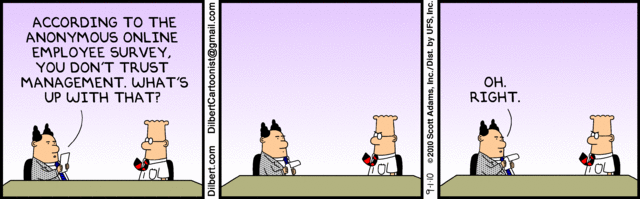 Is my survey Anonymous or Confidential?
Anonymous Surveys:
When you cannot identify an individual’s responses
Can give a sense of security to respondents, and thereby increase response rate
If reminders are sent, can use “If you have already responded, thank you…if not, please response…” in message
Confidential Surveys:
When you can identify an individual’s responses, but will not release their individual data
Allows for matching responses with other data
Allows for tracking responses; can target reminder messages to non-respondents
Pilot Test your Survey
Before starting a survey, always test to find out:
Are the instructions clear?
Are the questions interpreted the same way by all respondents?
Can every question be answered?
Did you include all the possible answer categories?
How long does the survey take to complete?
Strategies to Increase Responses
Choose best survey method – way to reach target group
Use personal contact whenever possible
Use a well-designed questionnaire
Communicate clearly in recruitment messages
Use a respected sponsor
Make the return easy and free
Use incentives such as thank you gifts or raffle drawings
Follow up with sample
Use reminder messages, phone calls
Send pre-notification that people have been selected to participate
They will expect and view it as a legitimate invitation
Administrative Survey Approval
UPPS 01.03.05 Administrative Surveys
Administrative Survey:
Collects information directly from individuals who comprise a significant proportion of the university community
For quality improvement purposes, not academic research
University Survey Committee reviews, approves, and maintains calendar to schedule survey
Priority deadlines: February 1, July 1, and October 1
Process and forms posted on Institutional Research website
https://www.ir.txstate.edu/surveys/conducting_surveys/administrative_surveys.html
References
Publications:
Dillman, D. A.  (2000). Mail and Internet Surveys:  The tailored design method, second edition.  New York:  John Wiley.
Dillman, D.A. (2002). Navigating the rapids of change: Some observations on survey methodology in the early twenty-first century.  Public Opinion Quarterly 66, 473-494. 
Dillman, D. A. and Bowker, D. K. (2001). The web questionnaire challenge to survey methodologists. Retrieved January 17, 2017 from http://www.sesrc.wsu.edu/dillman/papers/2001/thewebquestionnairechallenge.pdf.
Malaney, G. D.  (2002). You still need high response rates with web-based surveys.  Retrieved January 17, 2017 from StudentAffairs.com e-journal web site: http://studentaffairs.com/ejournal/Winter_2002/rates.htm. 
Molasso, W. R.  (2005). Ten tangible and practical tips to improve student participation in web surveys.  Retrieved January 17, 2017 from StudentAffairs.com e-journal web site: http://studentaffairs.com/ejournal/Fall_2005/StudentParticipationinWebSurveys.htm.
Schuh, J. H.  (2009).  Assessment methods for student affairs.  San Francisco:  Jossey-Bass.
Website:
Institutional Research’s Survey Design Resources: http://www.ir.txstate.edu/survey-services/survey-resources.html
CONTACT US

512.245.2386

IR@txstate.edu
Office of Institutional Research
JCK 883
601 University Drive
San Marcos, Texas 78666
